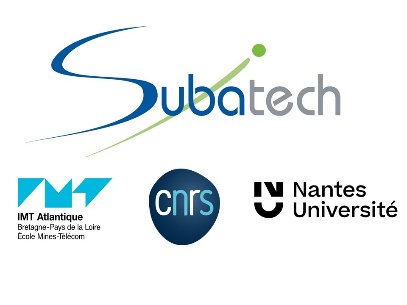 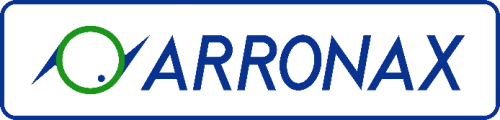 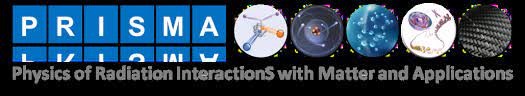 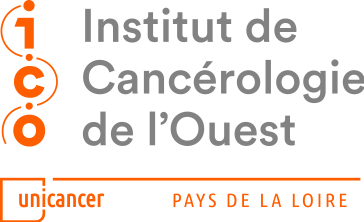 Dosimetric environment of preclinical FLASH hadrontherapy studies at the ARRONAX cyclotron
Manon Evin, Charbel Koumeir, Quentin Mouchard, Gregory Delpon, Ferid Haddad, Vincent Potiron, Gaëlle Saade, Mathieu Chocry, Noël Servagent, Stéphane Supiot,
Vincent Métivier, Sophie Chiavassa
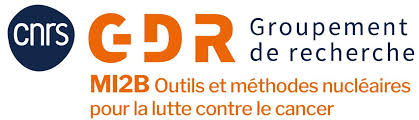 1
Context             Beam control             Set-up & methodology for preclinical irradiations         In vivo dosimetry        Conclusion
FLASHMOD project
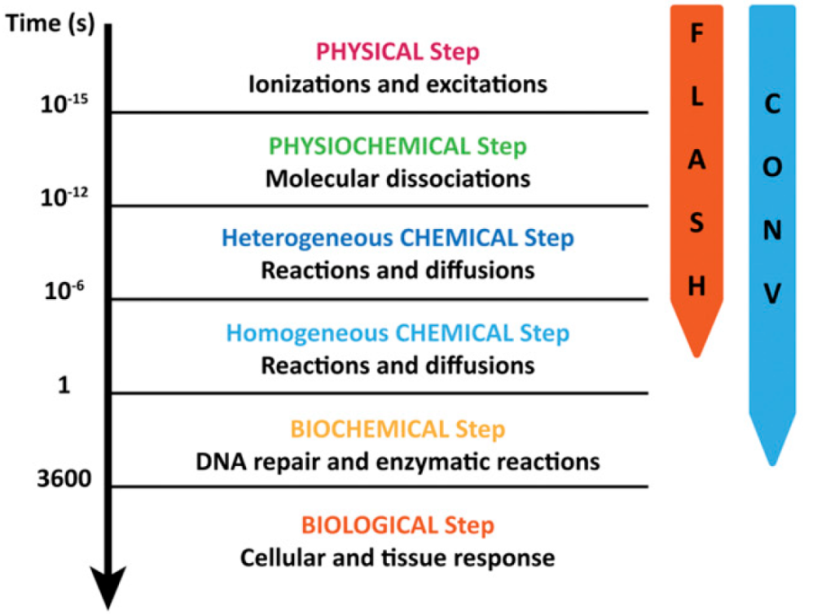 Development of FLASH  external radiotherapy
FLASH effect
Irradiation time (s)
Increase in dose rate from 0.1 Gy/s (CONV)
to at least 40 Gy/s (UHDR):
Reduced toxicity to healthy tissue
Same anti-tumoral efficiency
Enlargement of the therapeutic window
Main goals
Understand the FLASH effect mechanisms

Facing the technical challenges of UHDR
Montay-Gruel,P., et al. (2019). DOI: 10.1073/pnas.1901777116
Multidisciplinary team around the ARRONAX cyclotron
Accélérateur pour la Recherche en Radiochimie et Oncologie à Nantes-Atlantique
Dose rates
CONV :  ~ 0.1 Gy/s 



UHDR :
Up to several hundred of  kGy/s
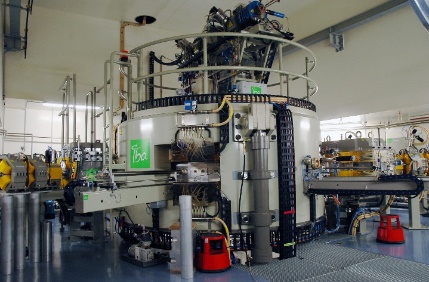 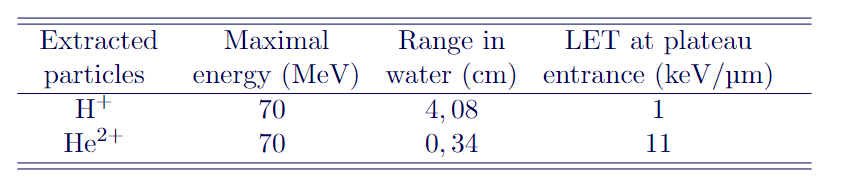 Cyclotron C70XP
1
ARRONAX preclinical irradiation platform
Context             Beam control             Set-up & methodology for preclinical irradiations         In vivo dosimetry        Conclusion
Sample or animal
positioning and targeting
Beam creation
Energy and temporal structure
Beam monitoring
Beam shaping 
Lateral and distal homogeneity, field size and geometry
In vivo dosimetry
Cyclotron
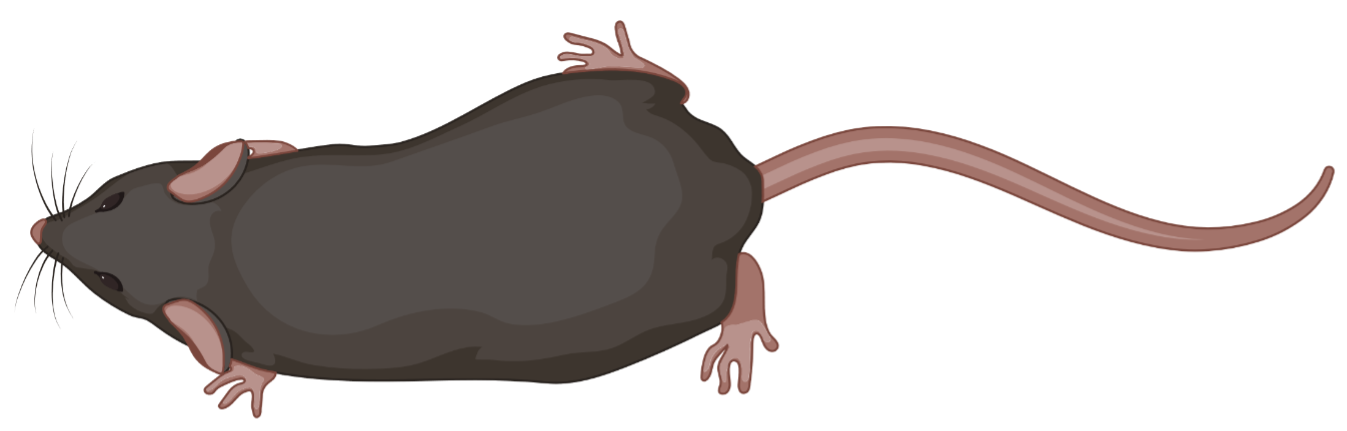 Kapton 
exit window
Ionization chamber
Radiochromic
 film
Ridge filter for SOPB (optional)
Applications
Photomultipliers
Opaque cavities
Collimator
100 µm Tungsten foil
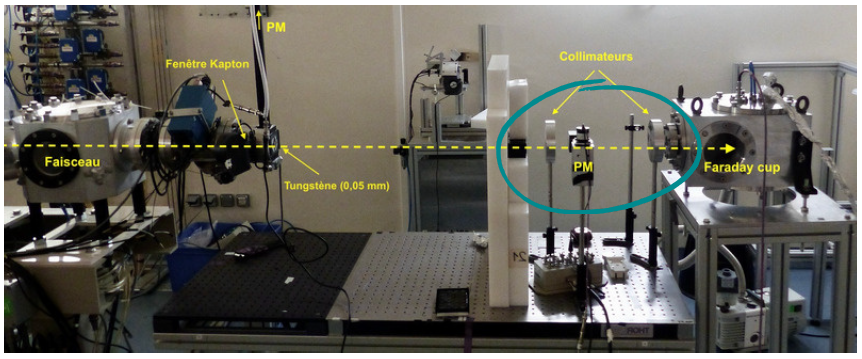 Innovative dosimetry 
through radiations emitted by
 the irradiated medium
2
Poirier F et al., “The injection and chopper-based system at ARRONAX C70XP cyclotron”, cyc19, sept. 2019, doi:10.18429/jacow-cyclotrons2019-tup006
Context             Beam control             Set-up & methodology for preclinical irradiations         In vivo dosimetry        Conclusion
Quentin Mouchard
UHDD and CONV beam monitoring
Linearity with dose rate
Fluorescence of the air dinitrogen: peak at 337 nm (UV)          Photomultiplier tube (PMT)
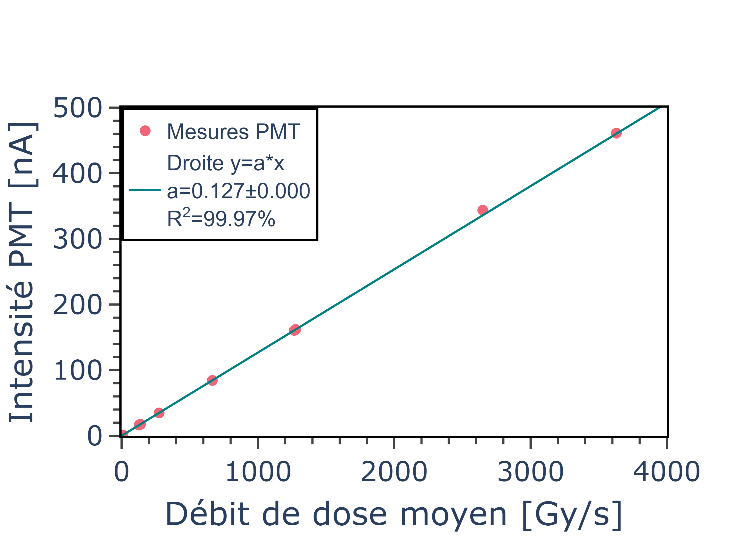 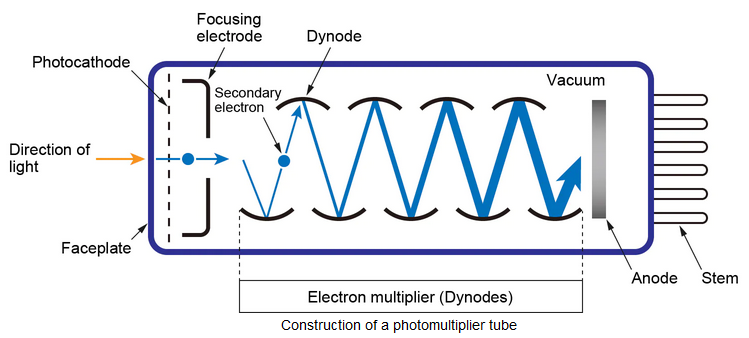 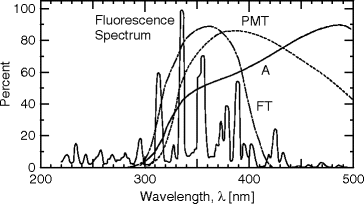 PMT intensity (nA)
Matsuada website, « Photomultiplier Tube (PMT) ». [31/05/2023].
Mean dose rate (Gy/s)
Temporal structures of beams
Selection of the best PMT candidates
Feasibility of UHDR and CONV monitoring
Feasibility of temporal monitoring
Feasibility of a geometric profile
Charaterization of the method
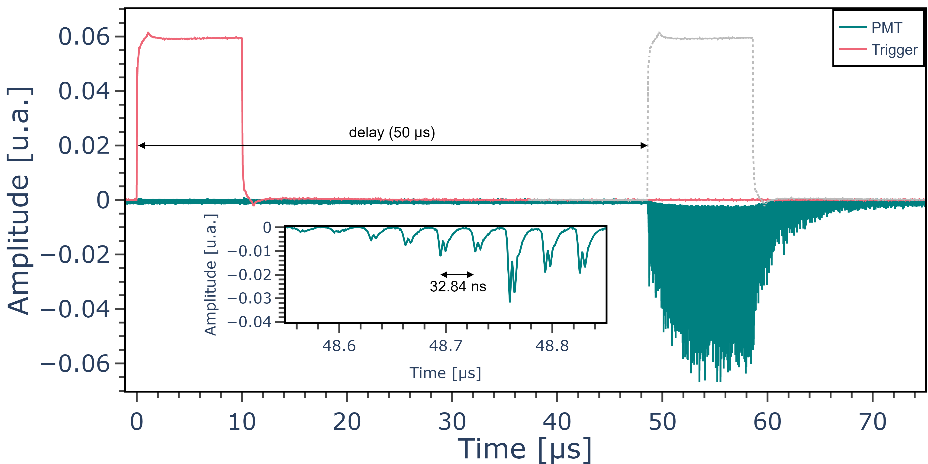 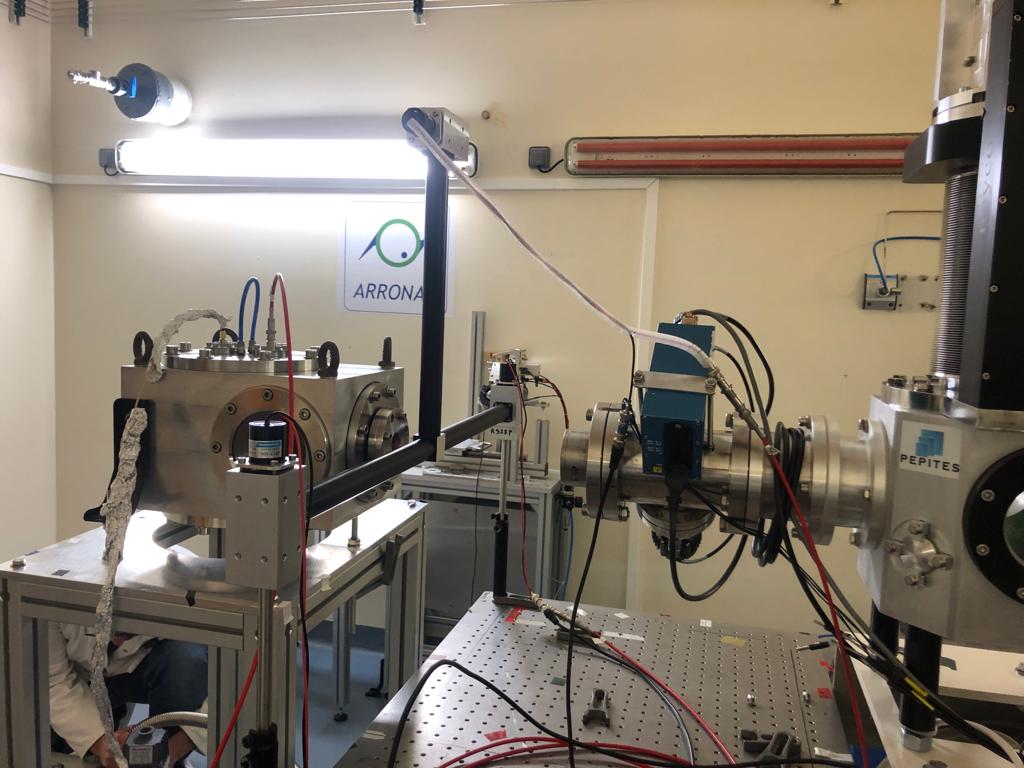 Beam
Vacuum faraday cage with guard ring
3
PMT
Mouchard Q., et al.. Upgrade of the flash beam monitoring system at ARRONAX cyclotron. (FRPT 2022). ⟨hal-03885576⟩
Context             Beam control             Set-up & methodology for preclinical irradiations         In vivo dosimetry        Conclusion
Preclinical irradiations at ARRONAX
Workflow and methodology for:

 Internal organs targeting without online imaging

Fixed collimators
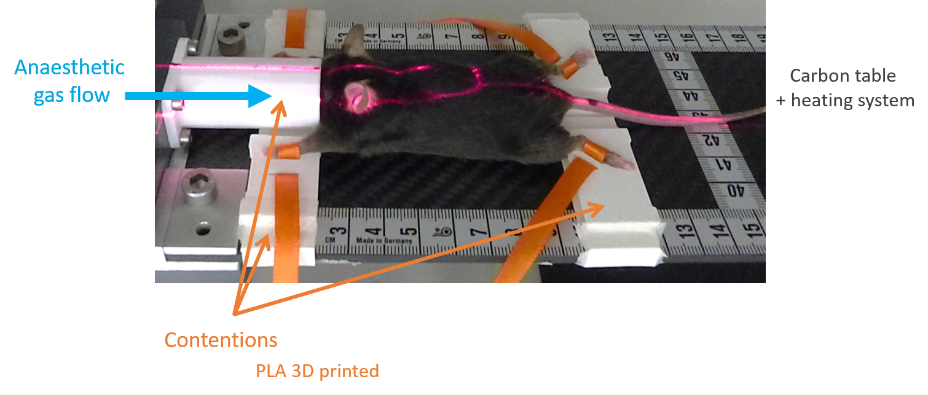 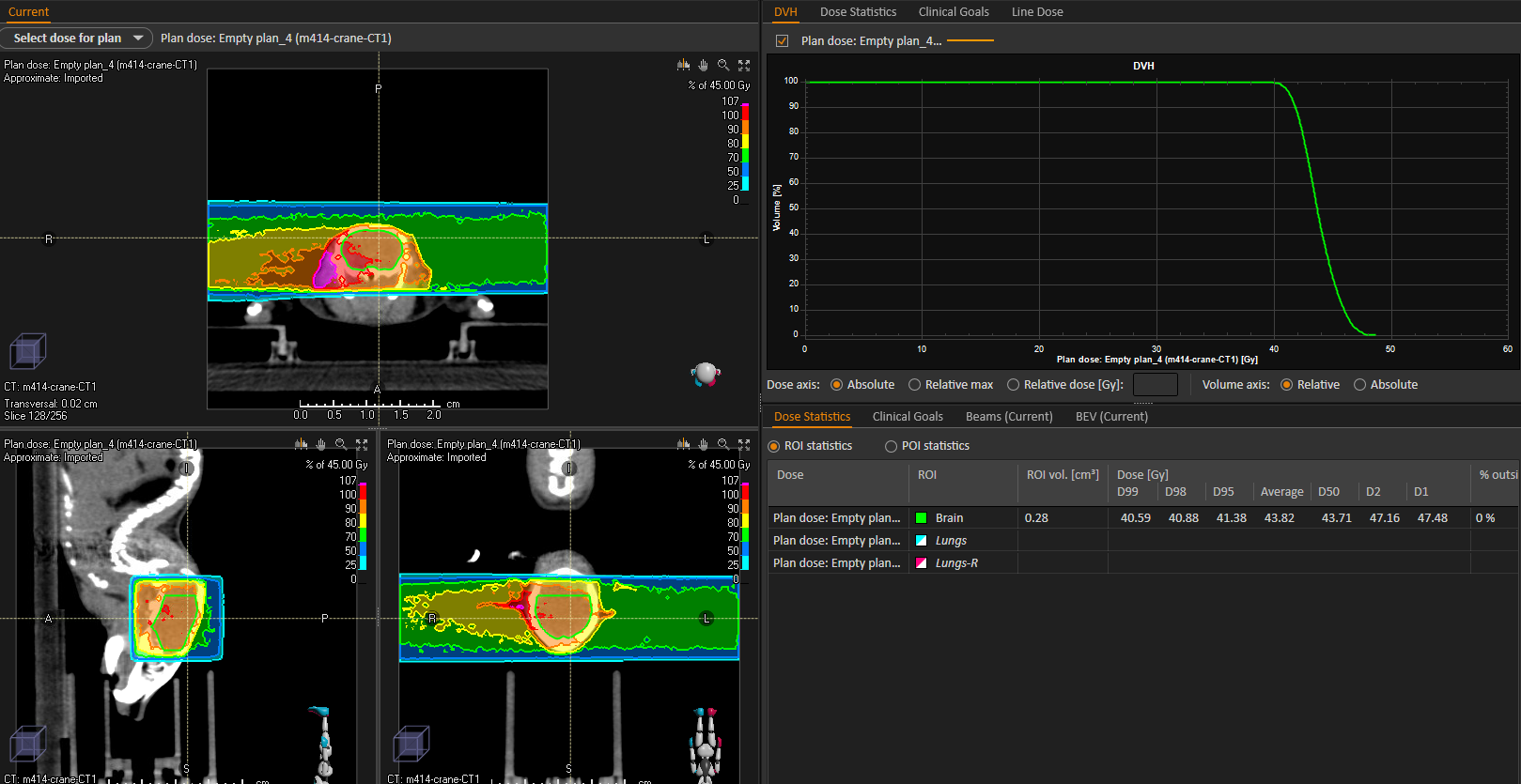 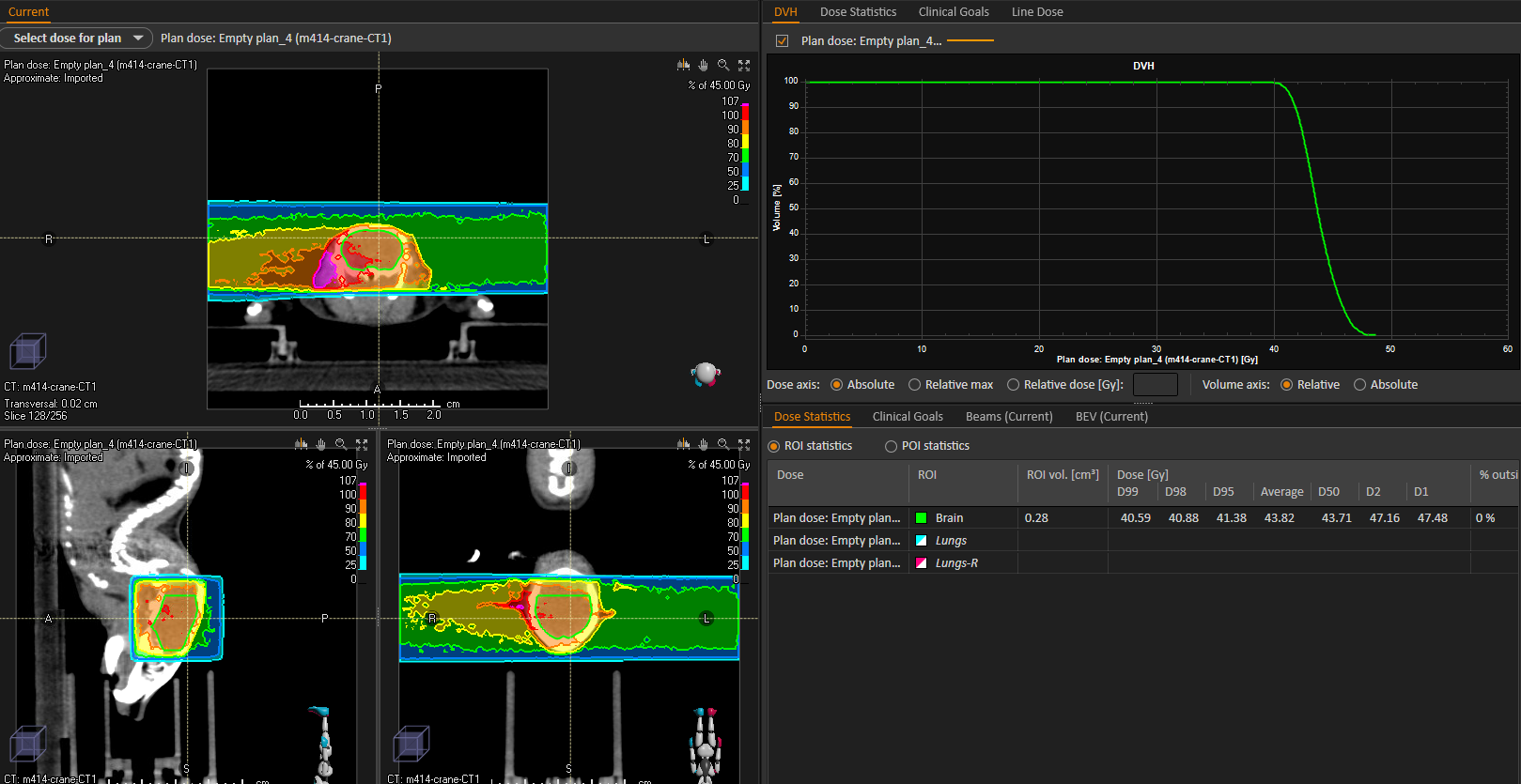 H+
ARRONAX
ICO
3D printed bed
Preclinical irradiator
4
Context             Beam control             Set-up & methodology for preclinical irradiations         In vivo dosimetry        Conclusion
Irradiation field sizes and margins
Study with 11 mice using the XRAD225Cx
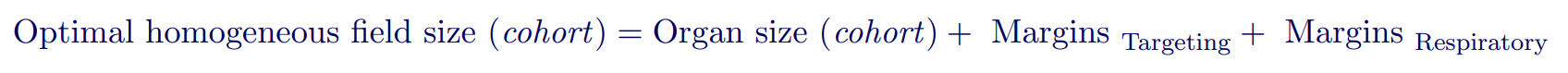 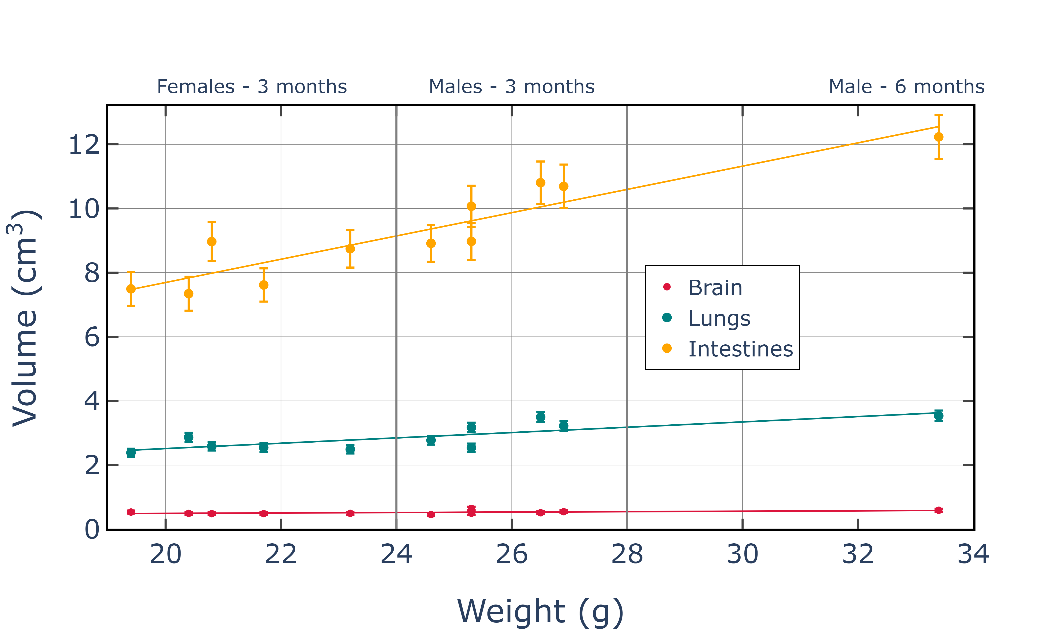 R2=0.88
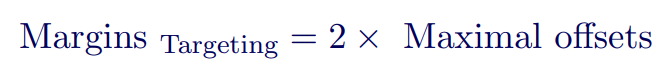 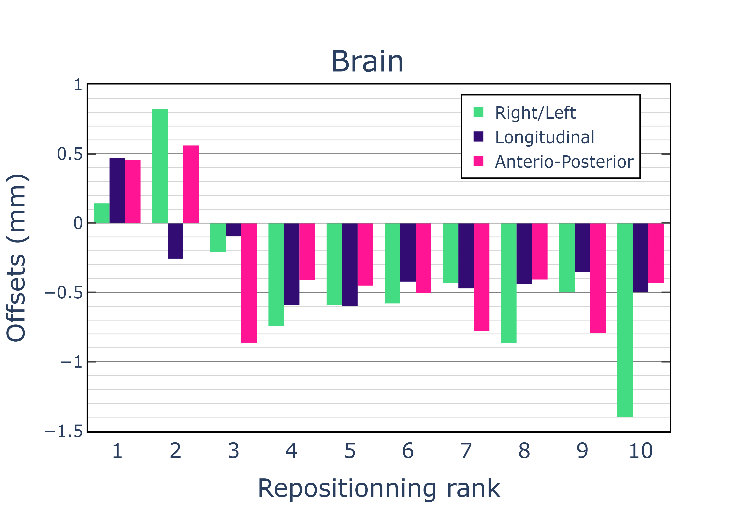 R2=0.78
Reference image (orange)
Repositionning image (blue)
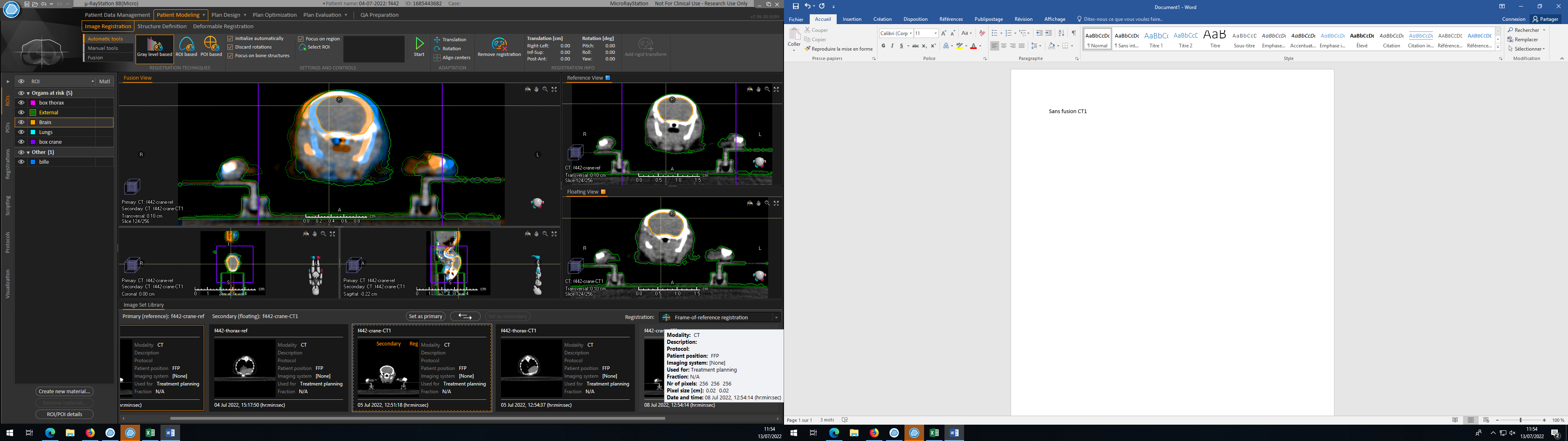 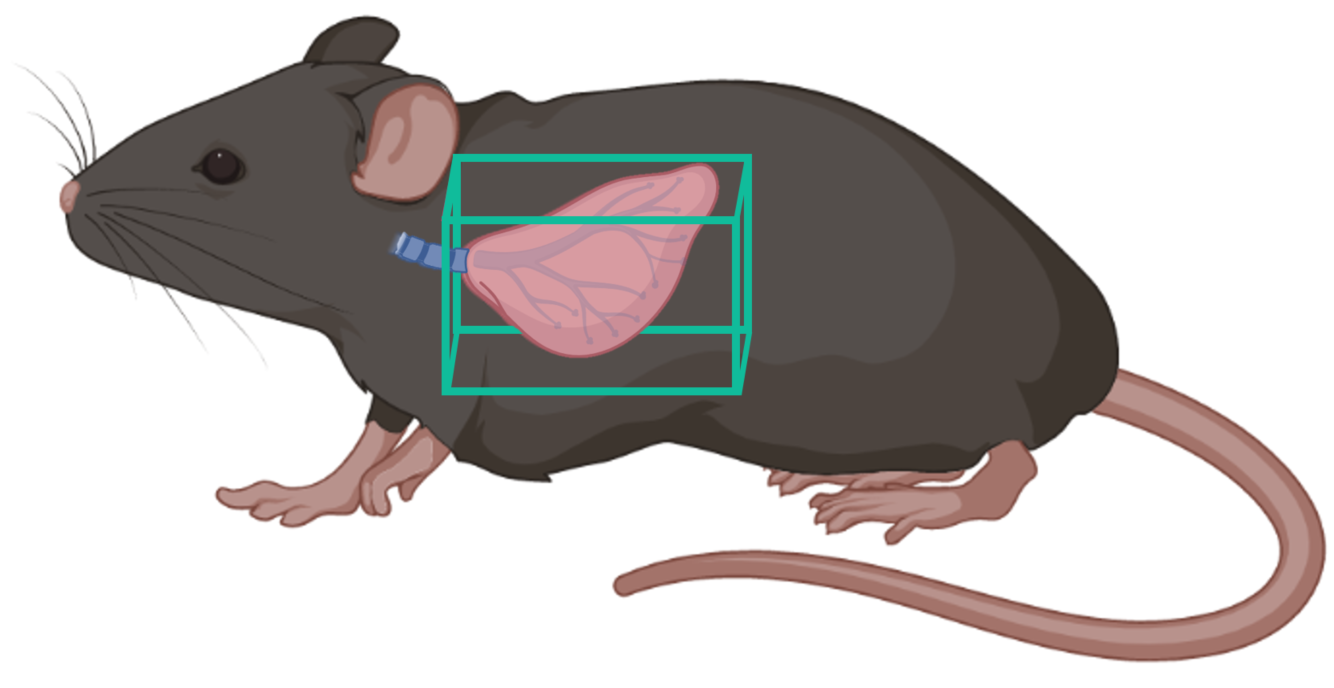 Before 
registration
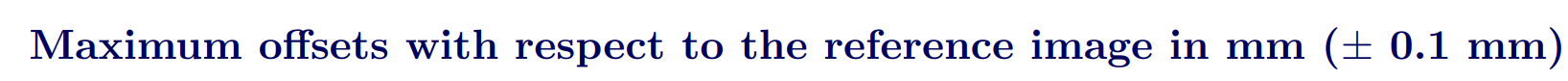 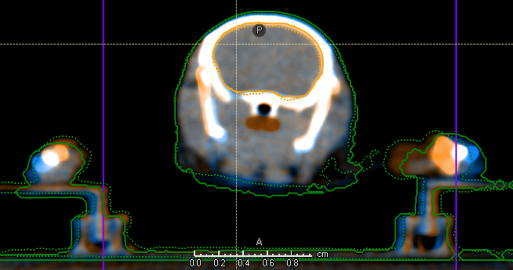 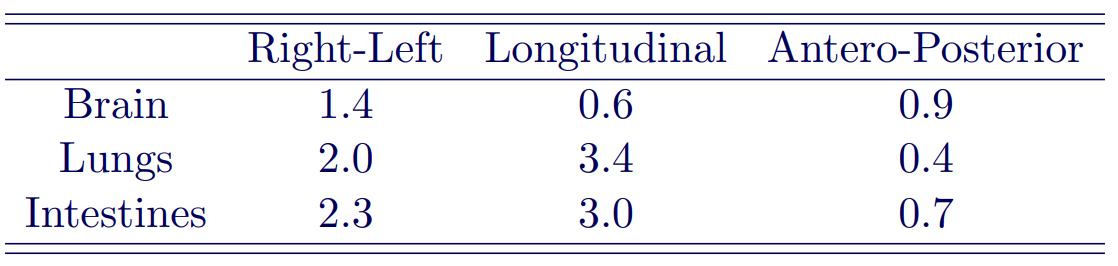 After
registration
Selection of a cohort based on the weight enables the use of a unique field size
5
Context             Beam control             Set-up & methodology for preclinical irradiations         In vivo dosimetry        Conclusion
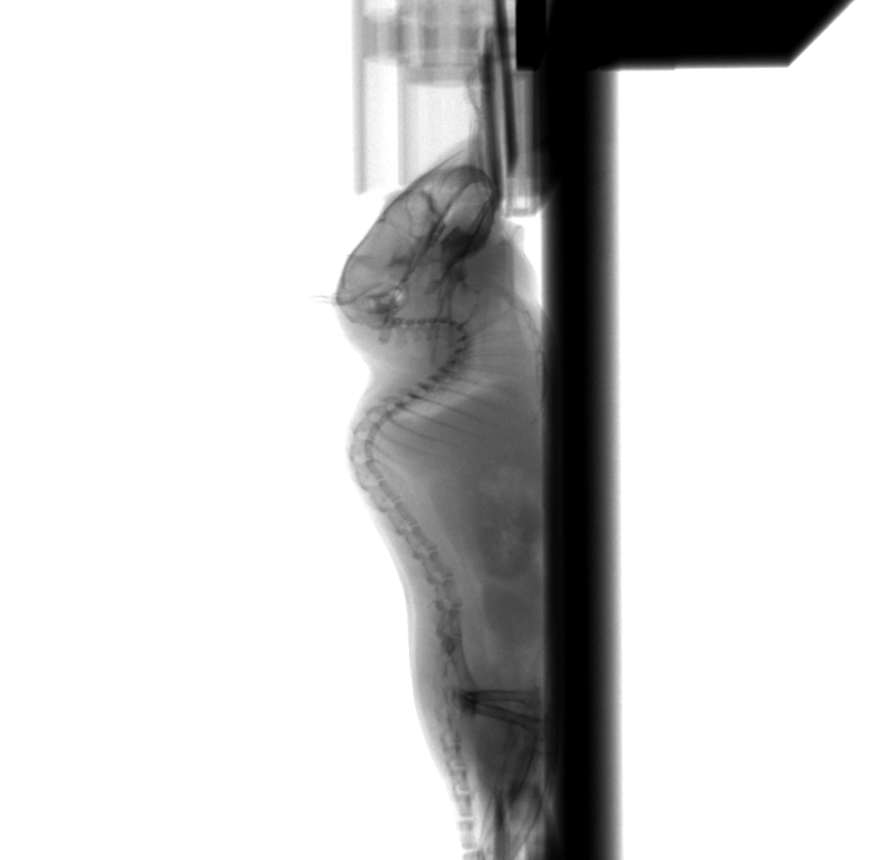 Irradiation field sizes and margins
Delta Antero-Posterior
Delta Diaphragm
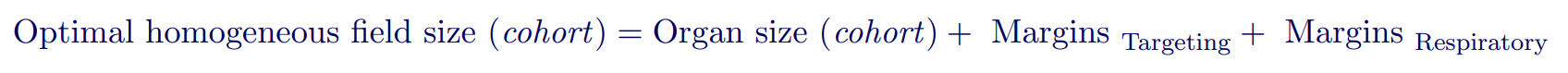 Fluoroscopy mode XRAD225Cx (8 images/s)
Maximal amplitudes over 10 cycles of an anaesthetized mouse
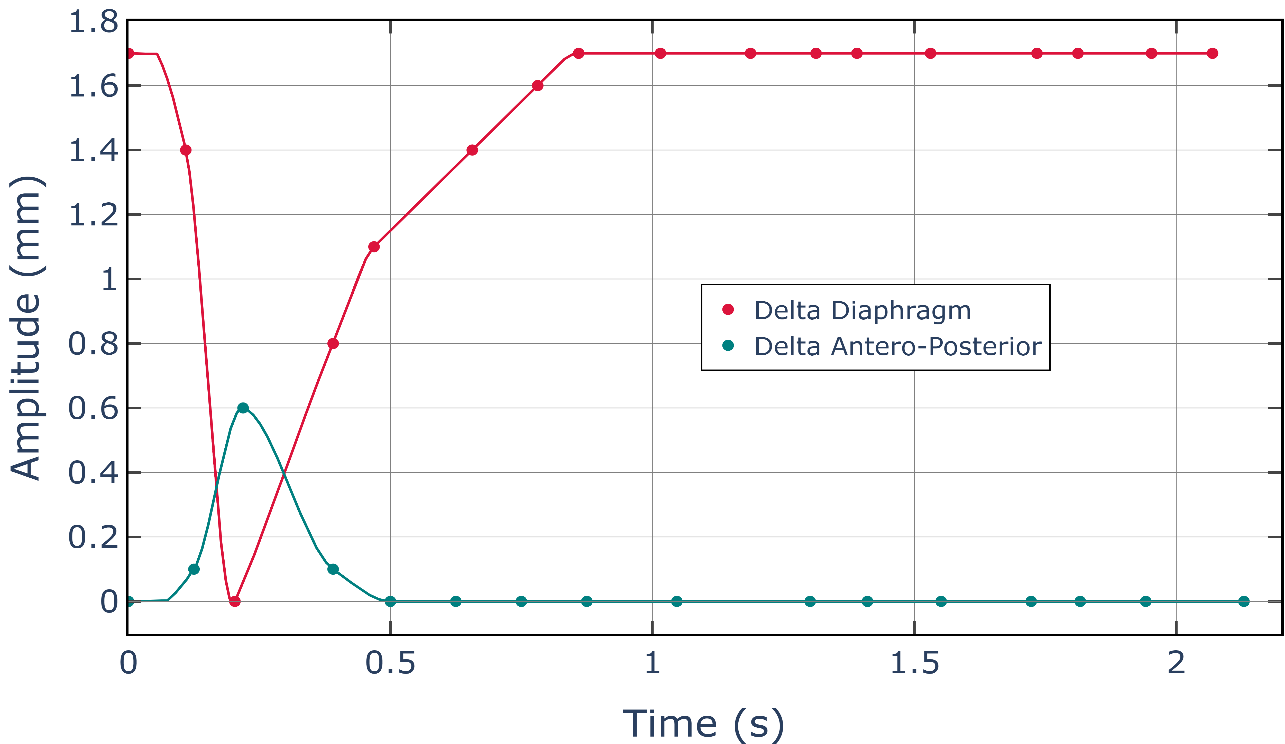 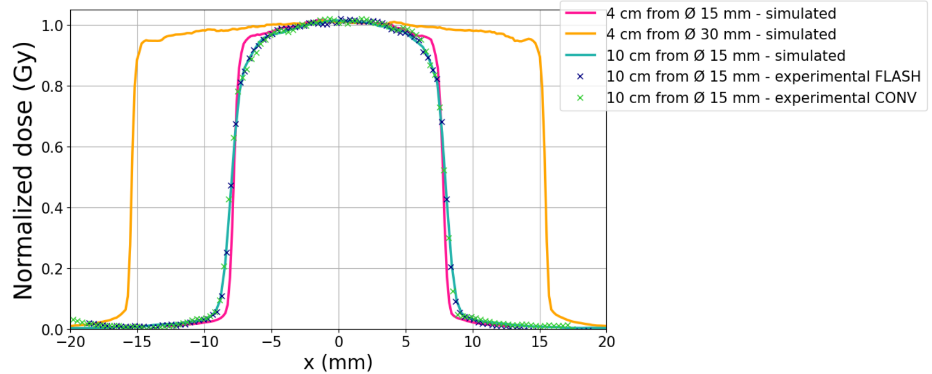 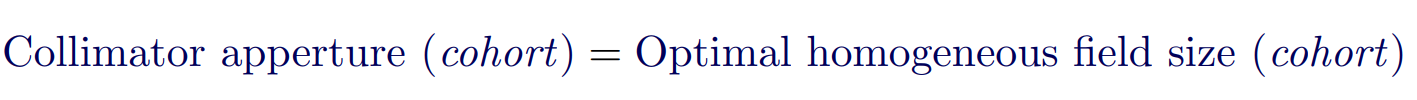 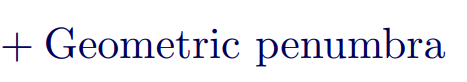 7
6
Context             Beam control             Set-up & methodology for preclinical irradiations        In vivo dosimetry        Conclusion
Impact of respiratory cycle under FLASH-RT
Vertical irradiation
Full inspiration
Full expiration
(d=0,45 g/cm3, volume 0,56 cm3)
(d=0,26 g/cm3, volume 0,79 cm3)
H+
FLASH-RT irradiation time ˜ ms
H+
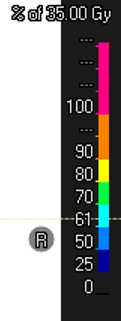 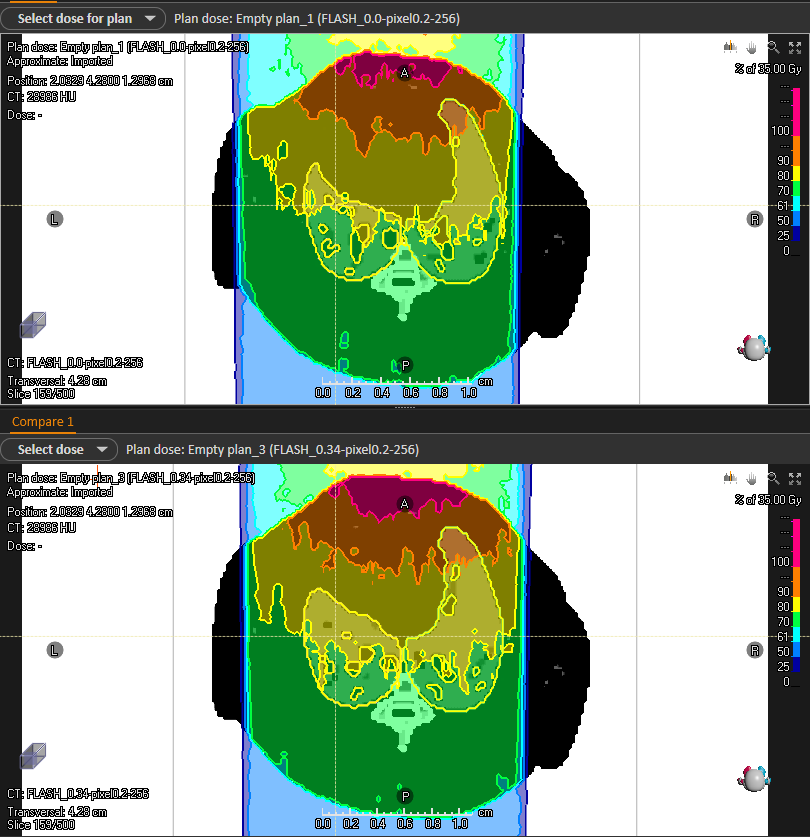 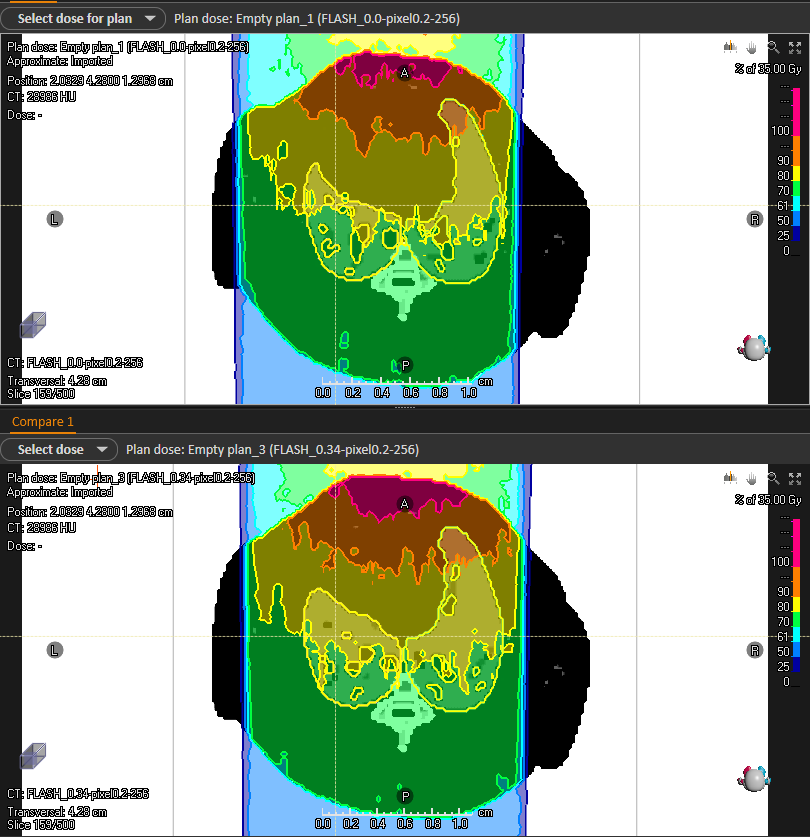 Dosimetric impact ?
MOBY (Mouse Whole Body 4D Digital Fantom) V.2
Right
Left
Delta Antero-Posterior
Cumulative Dose-Volume Histogram
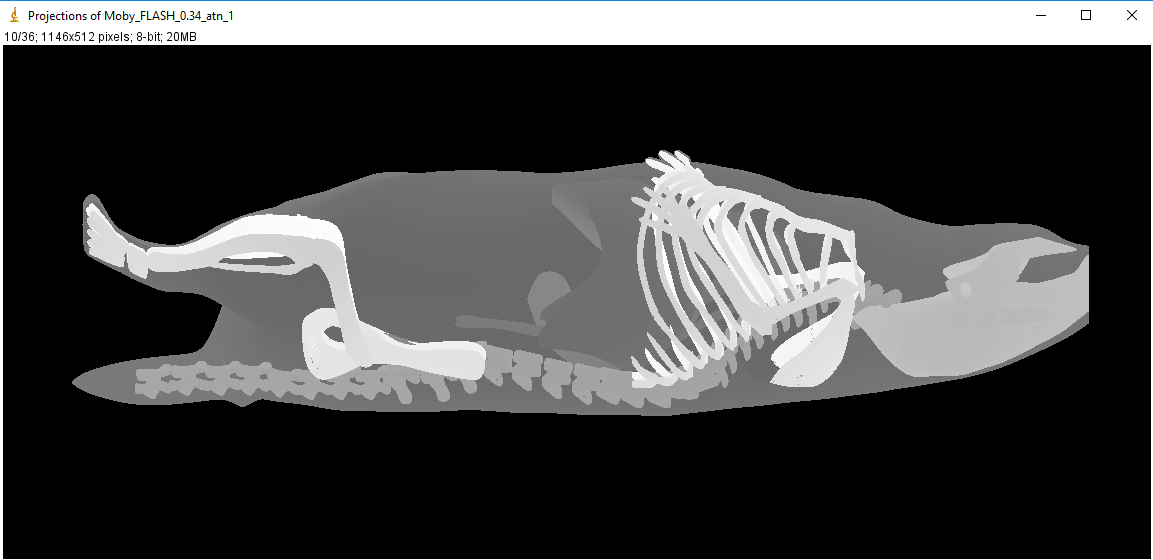 Delta Diaphragm
Differences in 
homogeneity and 
mean dose < 1 %
Full expiration and full inspiration
(density, composition ICRU and volume)
Heyden, Brent van der, et al.. « The Influence of Respiratory Motion on Dose Delivery in a Mouse Lung Tumour Irradiation Using the 4D MOBY Phantom ». The British Journal of Radiology 90, no 1069 (janvier 2017): 20160419.
7
Context             Beam control             Set-up & methodology for preclinical irradiations         In vivo dosimetry        Conclusion
Impact of respiratory cycle under FLASH-RT
Lateral irradiation
Full inspiration (Inflate)
Full expiration (Deflate)
(d=0,45 g/cm3, volume 0,56 cm3)
(d=0,26 g/cm3, volume 0,79 cm3)
Cumulative Dose-Volume Histogram
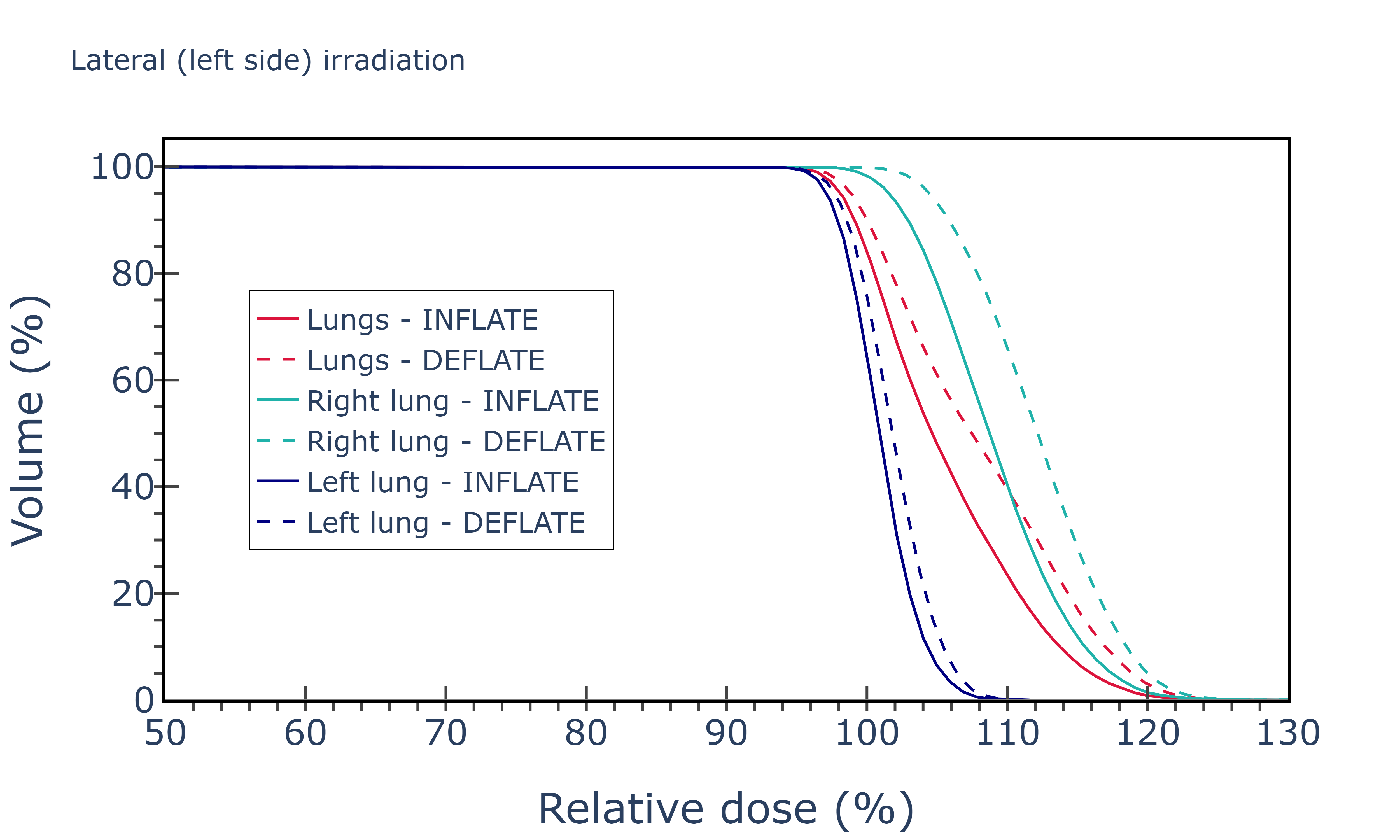 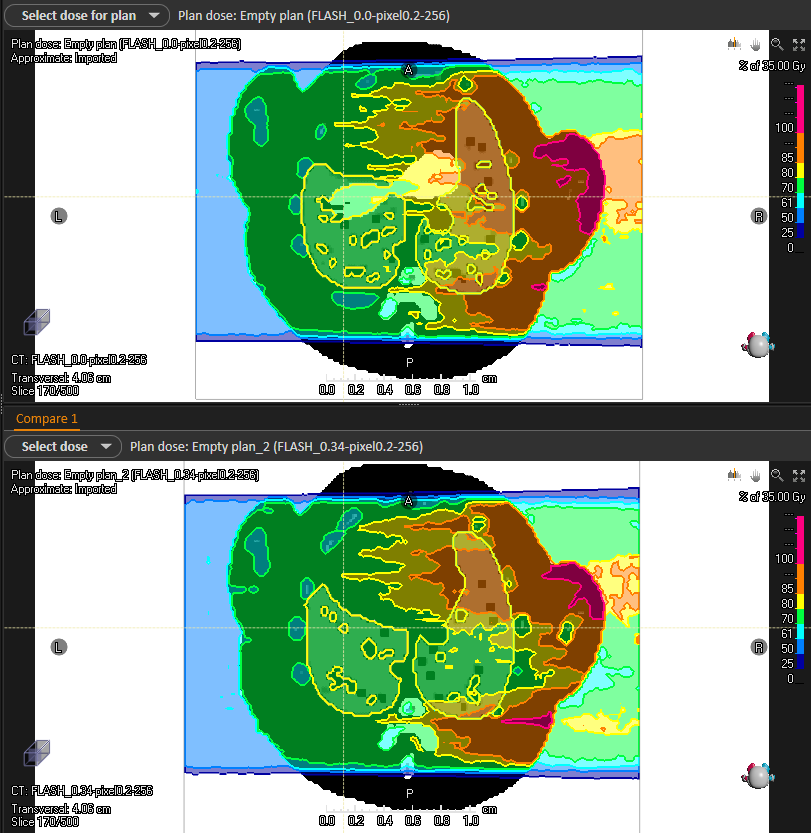 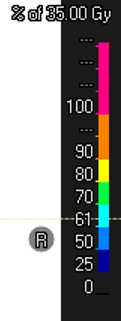 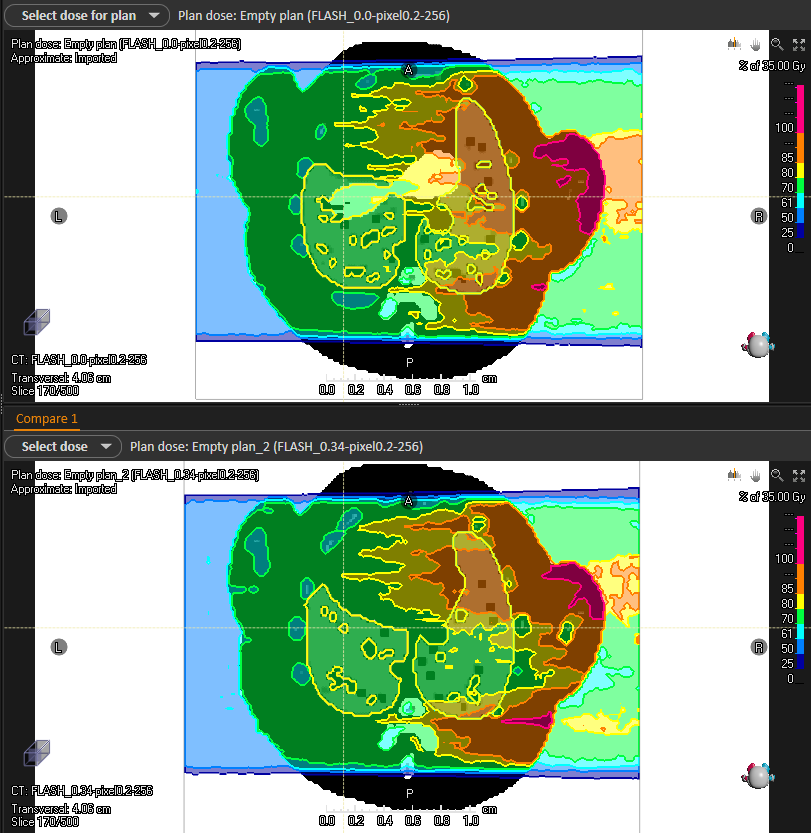 H+
H+
Right
Left
Left
Right
Top view
Top view
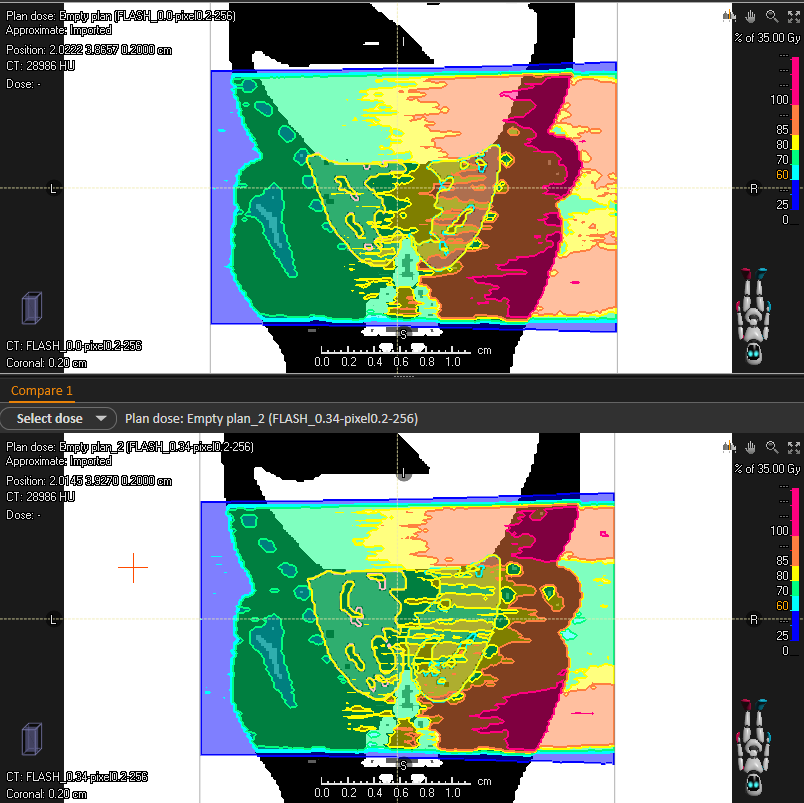 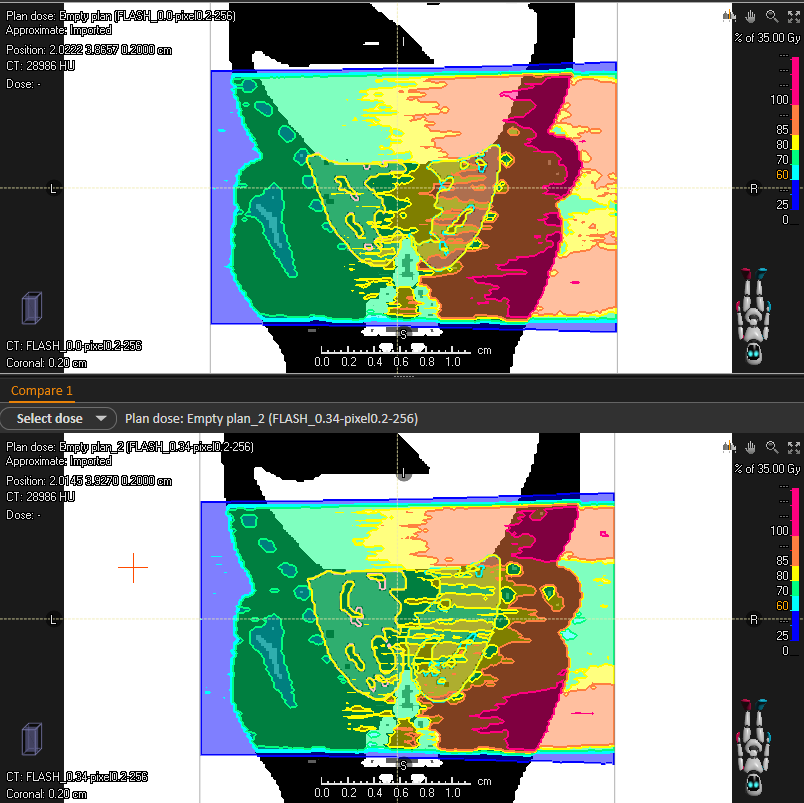 H+
H+
Differences in homogeneity and mean dose:

 < 1 % for entrance lung

 [1-3] % for exit lung and both lungs
the one to be considered for biological analyses
8
Context             Beam control             Set-up & methodology for preclinical irradiations         In vivo dosimetry        Conclusion
In vivo dosimetry with radiochromic films
LET (Linear Energy Transfert) dependency
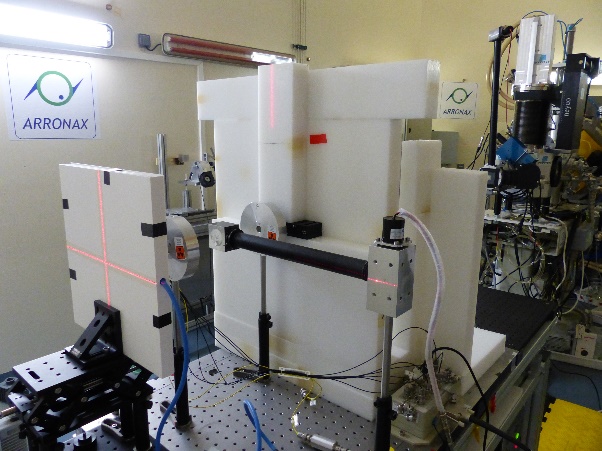 OrthoChromic Films OC-1
Chamber 
Advanced Markus
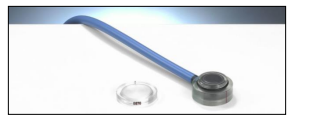 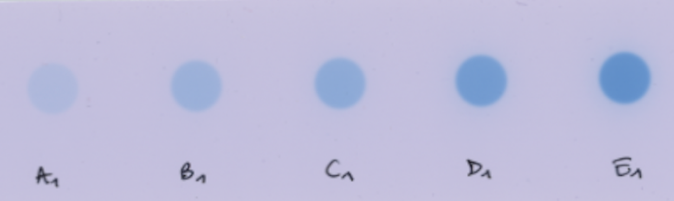 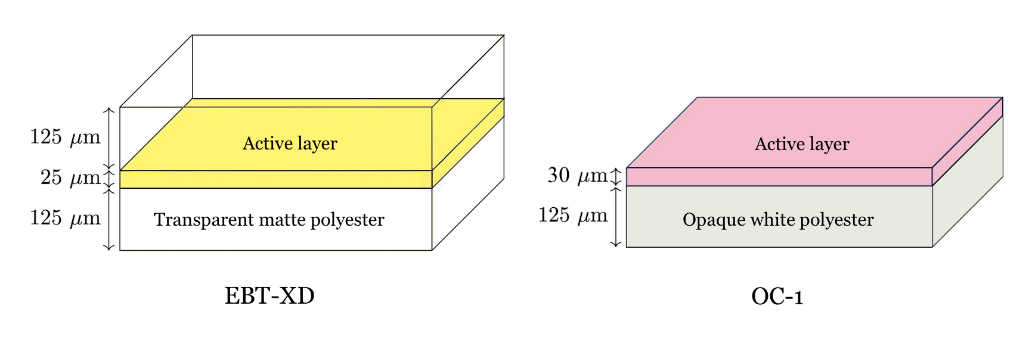 - 12 %
Absorbed dose (2, 5, 10, 20, 30 Gy)
Independent of dose rate
 
           Calibration  for proton in CONV with TRS-398 formalism (PTW Advanced Markus)
Villoing,et al. « Proton Beam Dosimetry at Ultra-High Dose Rates (FLASH): Evaluation of GAFchromicTM (EBT3, EBT-XD) and OrthoChromic (OC-1) Film Performances ». Medical Physics, 2022. https://doi.org/10.1002/mp.15526.
Gate simulation
Determination of the correction factor f(LET)
Villoing., et al., « Response characterization of a new radiochromic film to ultra high dose rates for light ions beams. » (ESTRO 2022). ⟨hal-03680039⟩
9
Context             Beam control             Set-up & methodology for preclinical irradiations         In vivo dosimetry        Conclusion
In vivo dosimetry with radiochromic films
Mouse whole brain irradiation: GATE simulation from XRAD225Cx µCBCT and targeting without image guidance at ARRONAX
Experimental
Simulated
H+
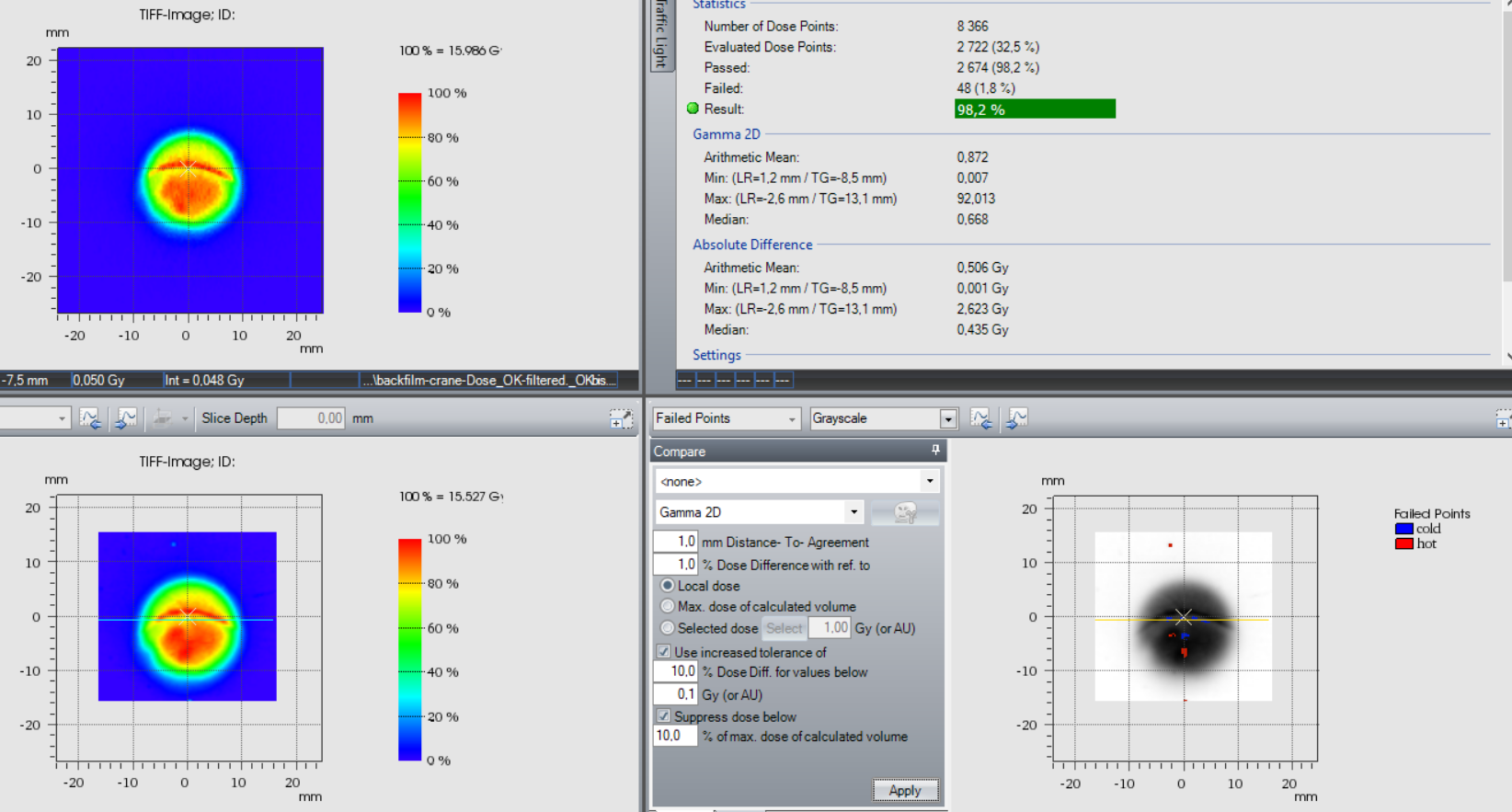 OC-1 films
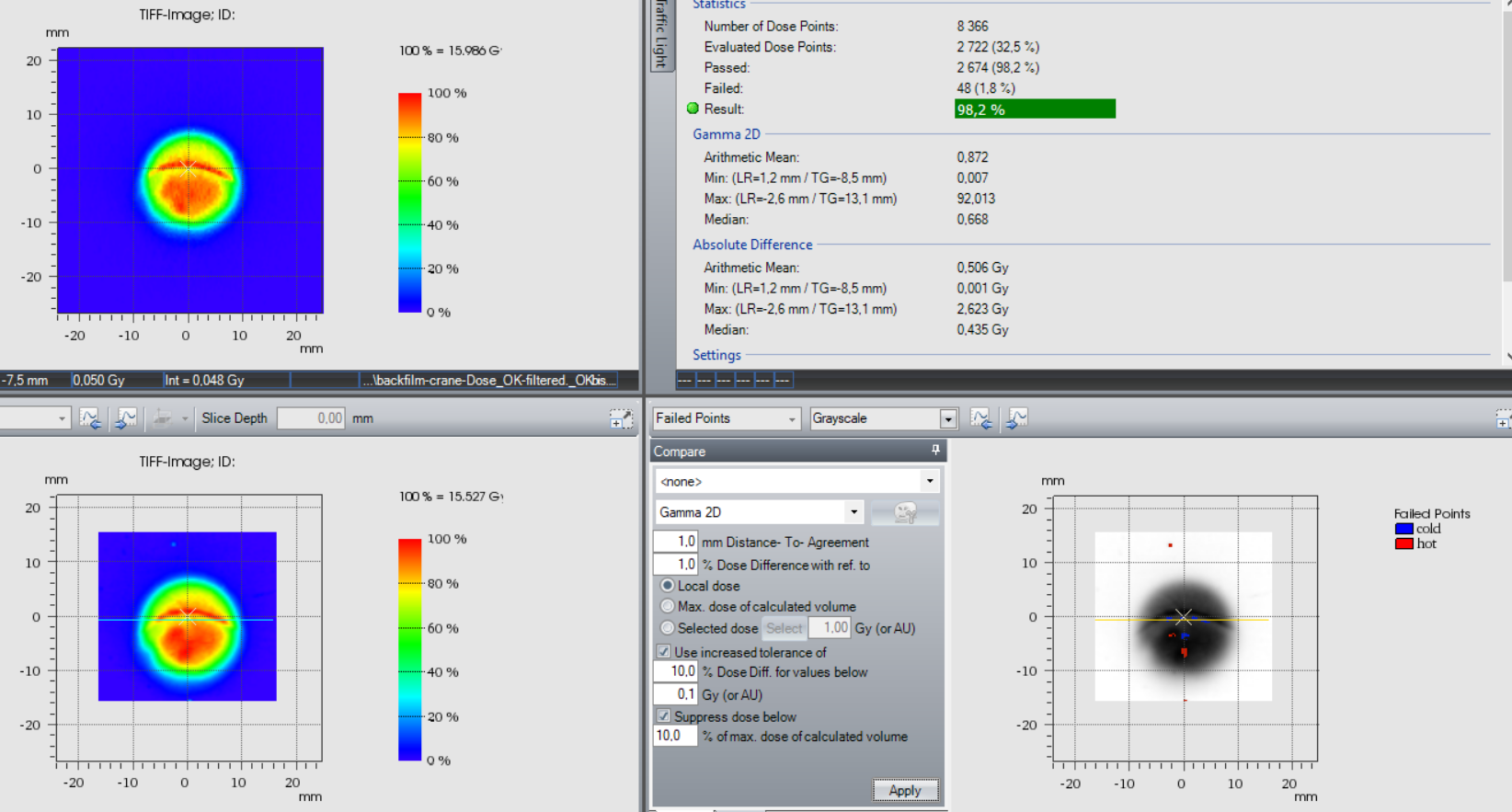 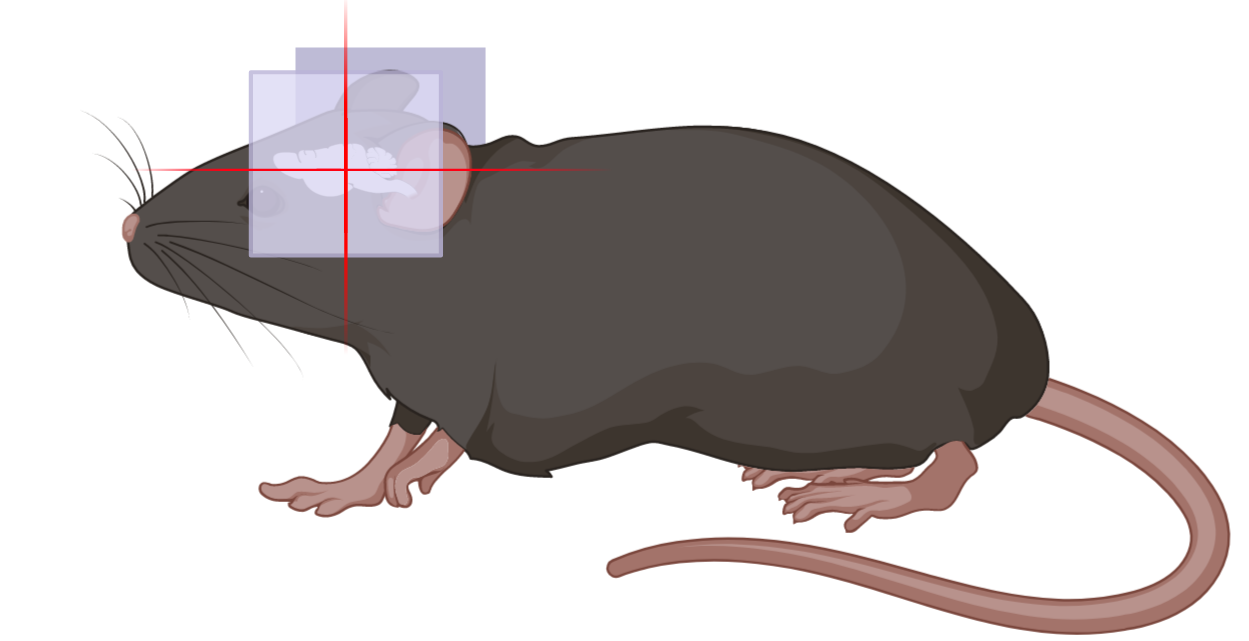 Local gamma index 2D  (DD 1% - DTA 1 mm): pass rate 98,2 %
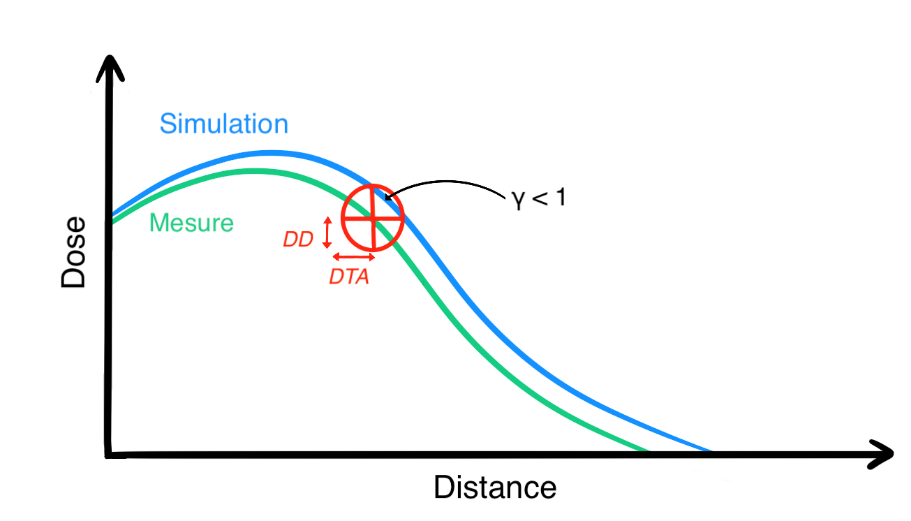 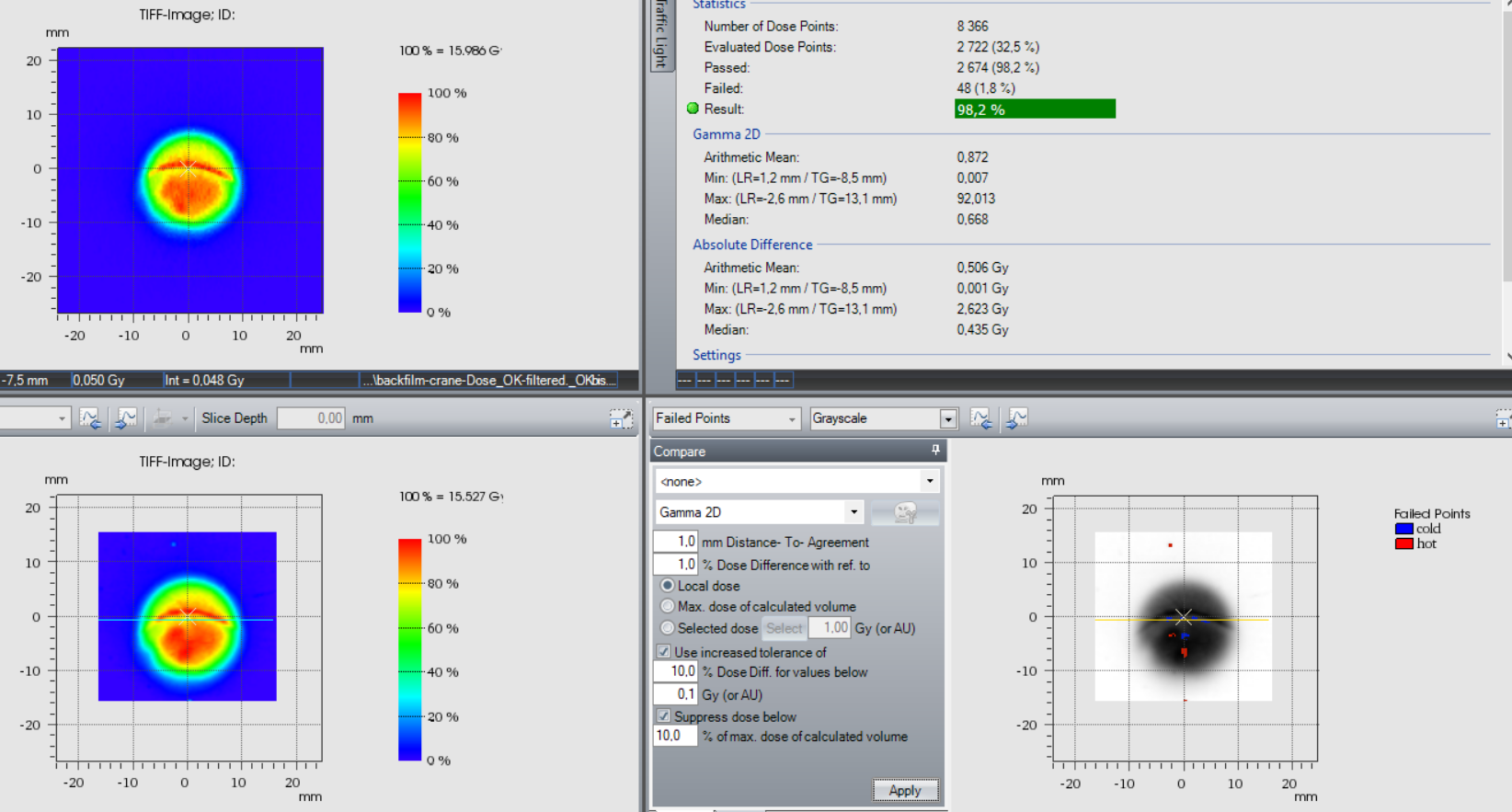 Measure
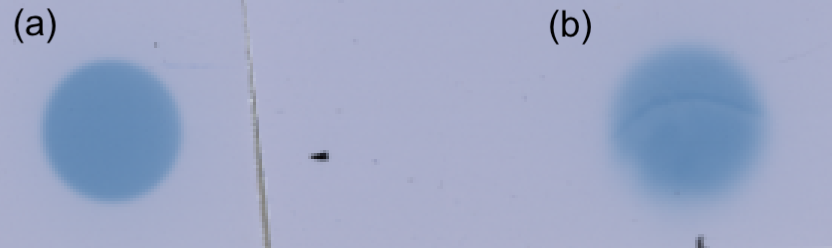 Front
Back
1D illustration of the gamma index metric
10
Verisoft software
Context             Beam control             Set-up & methodology for preclinical irradiations         In vivo dosimetry        Conclusion
Conclusion and perspective
Methodology for internal organs targeting without image guidance
In vivo dosimetry 
with OC-1 films
PMT for beam control through light emitted by air
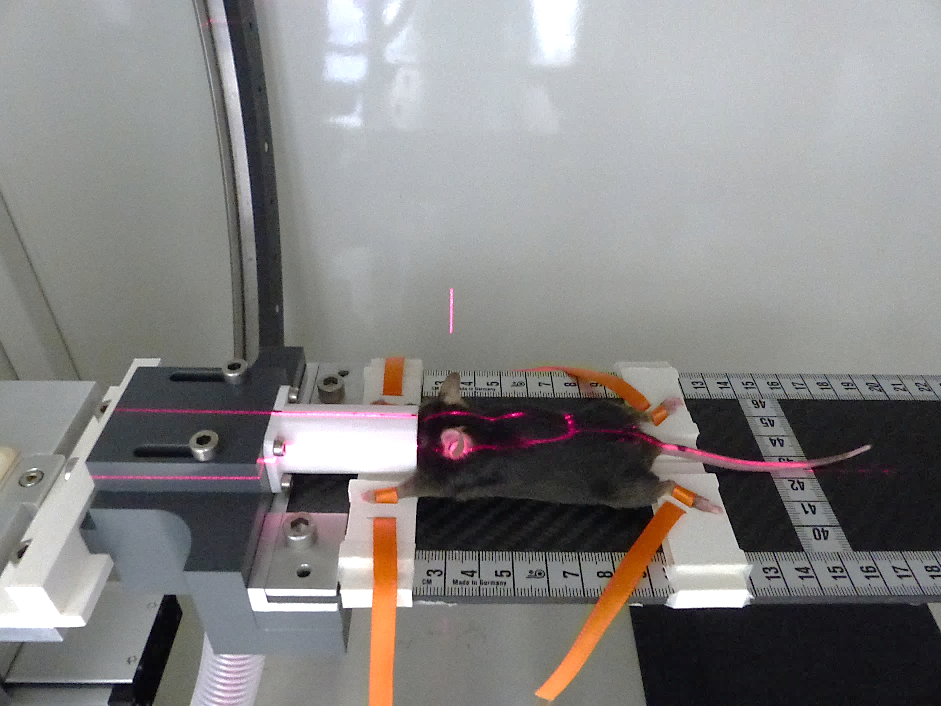 Dosimetric environment of preclinical FLASH hadrontherapy at ARRONAX
Ready for irradiation of small animals (tumors and healthy tissues)
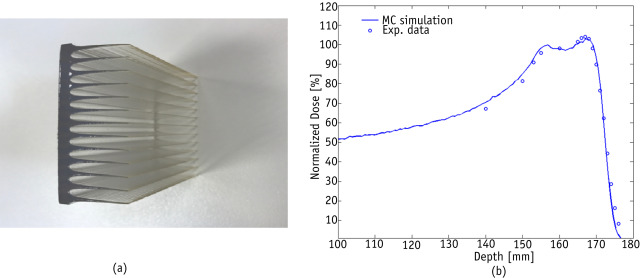 Other main perspective:
Design of a ridge filter for Spread Out Bragg Peak irradiations (SOPB)
as for clinical irradiation
Patriarca A, et al. « Experimental Set-up for FLASH Proton Irradiation of Small Animals Using a Clinical System »,
      International Journal of Radiation Oncology*Biology*Physics, DOI: 10.1016/j.ijrobp.2018.06.403.
11
Thank you for your attention
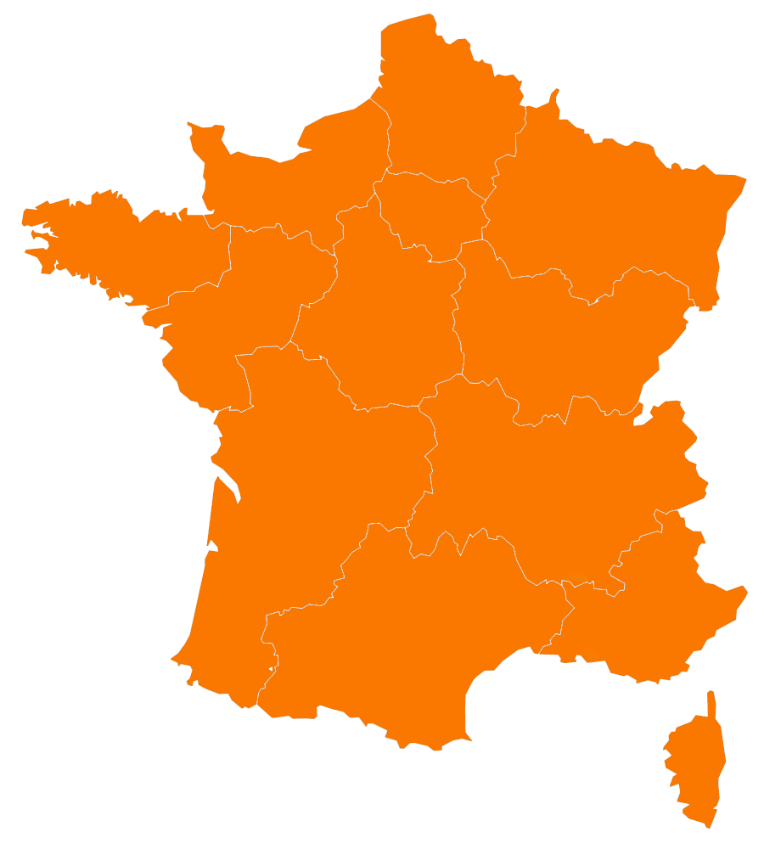 FLASHMOD project
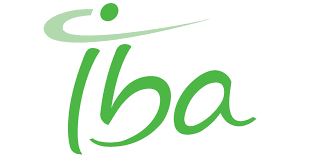 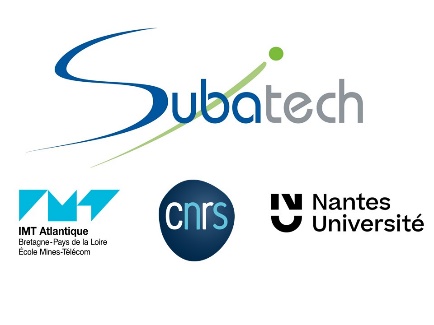 Collaboration with:
Université de Namur
Université de Louvain
Société IBA
Nantes
Saint-Herblain
PRISMA team (Physics of Radiation
Interactions with Matter and Applications) 
Manon EVIN
Arnaud GUERTIN
Vincent METIVIER
Quentin MOUCHARD
Noël SERVAGENT






Radiochemistry team
Guillaume BLAIN
Émeline CRAFF
Sarra TERFAS
Johan VANDENBORRE
Clermont-Ferrand
Bordeaux
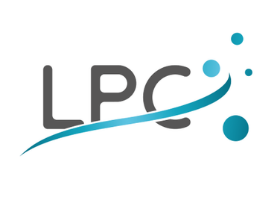 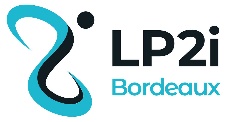 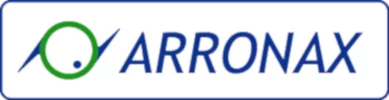 Ferid HADDAD
Charbel KOUMEIR
Freddy POIRIER
Simulation GATE/Geant4-DNA
Lydia MAIGNE
Giovanna FOIS
Hoang Tran
Medical physics
Sophie CHIAVASSA (PRISMA)
Grégory DELPON (PRISMA)


Radiobiology
Mathieu CHOCRYVincent POTIRON
Gaëlle SAADE
Stéphane SUPIOT
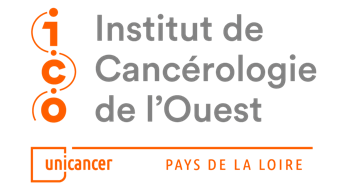 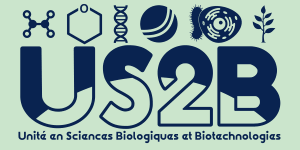